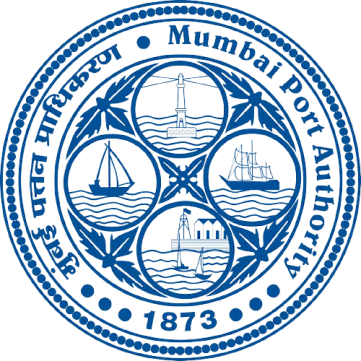 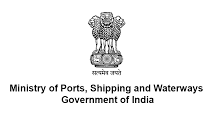 DEVELOPING PORT INFRA FOR CRUISE TOURISM
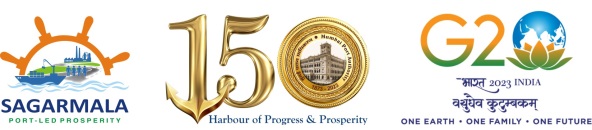 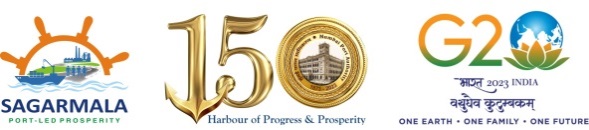 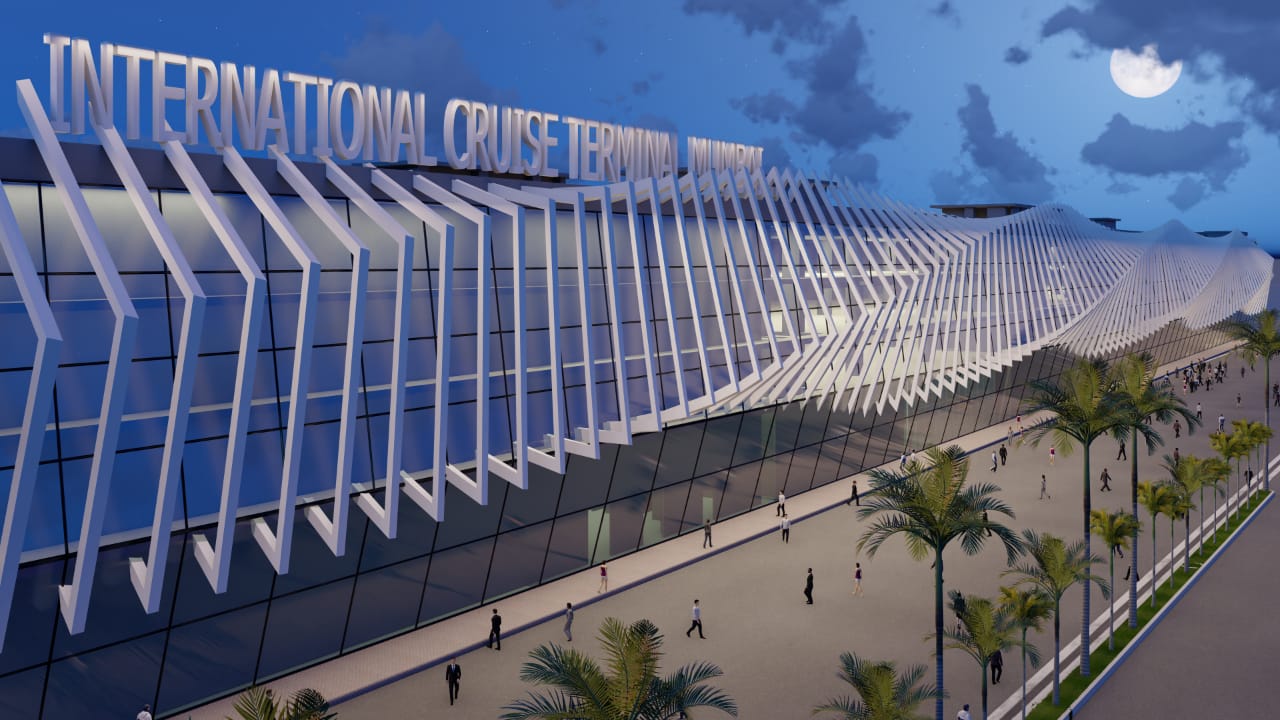 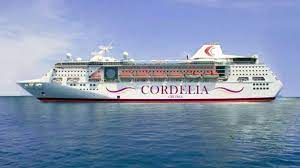 Status of Cruise Tourism in India
Present Scenario
Thrust area of Govt. of India. Task Force of Ministry of Shipping and Ministry of Tourism; with all stakeholders – Ports,  Immigration, Tourism Boards, Port Health, Customs, Taxation body, Security, Cruise operators, Tour operators, Shipping agents, etc.
Roadmap and Action plan developed by Bermello & Ajamil.  
Seven Cruise Ports developing facilities Mumbai, Goa, Mangalore, Kochi, Chennai, Vizag & Kolkata
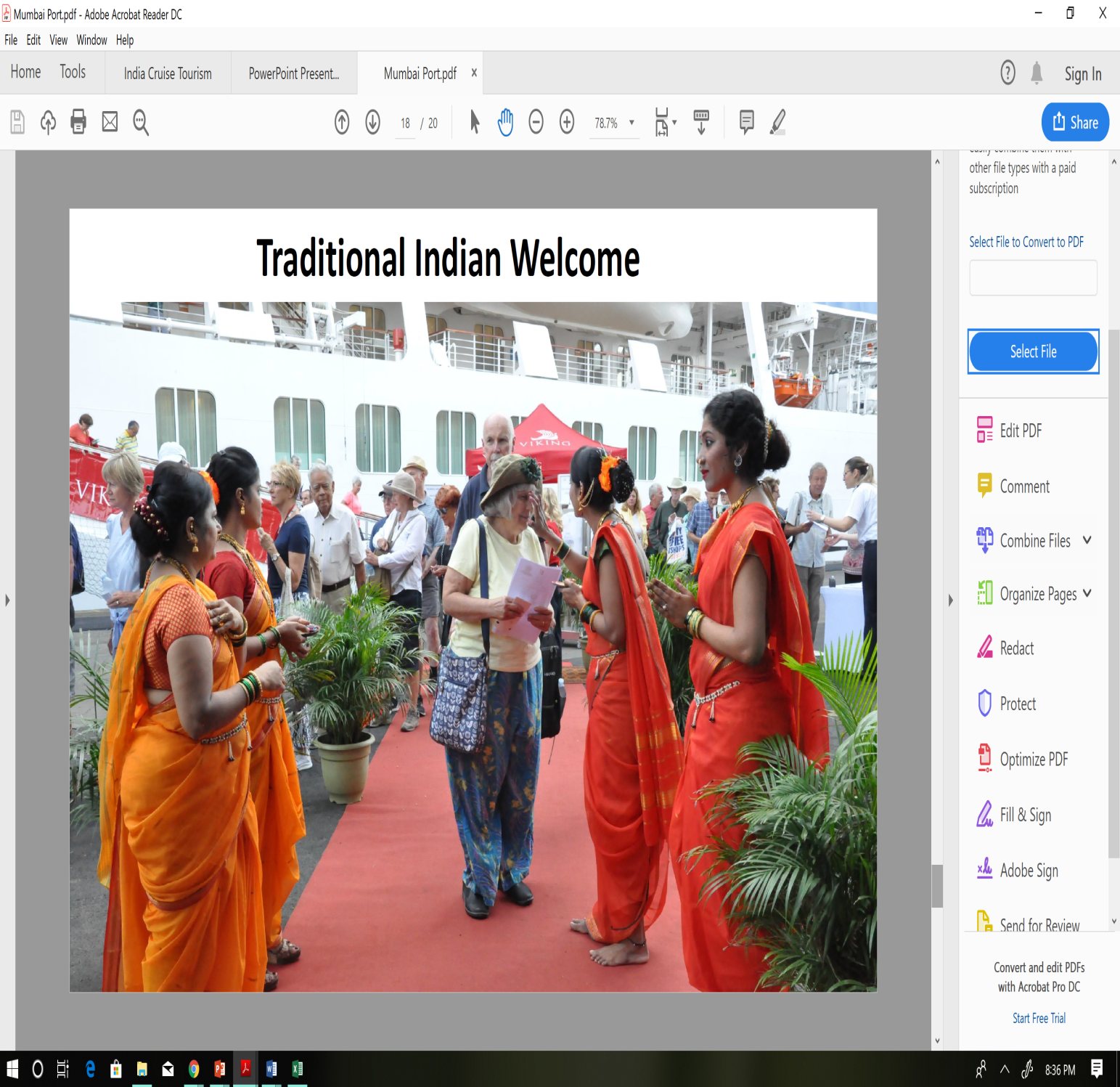 Efforts to enhance Cruise Tourism
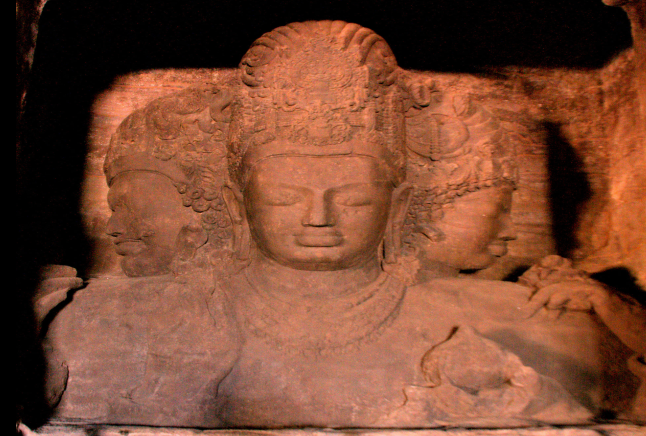 Guaranteed berths to cruise ships 
Ousting charges removed 
Concessional uniform single rate for all Major ports 
E-Visa and on-arrival visa facilities
Single e-Landing card introduced, valid for all ports in cruise itinerary
Cabotage waived for foreign cruise vessels 
Up-gradation and Modernization of Cruise Terminal 
Construction of new Cruise Terminals taken up
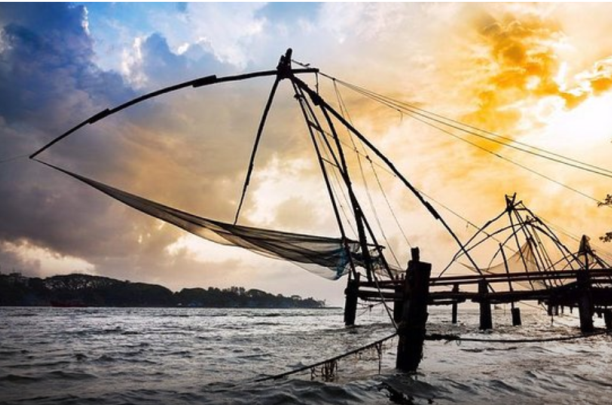 Efforts to enhance Cruise Tourism … 							Contd..
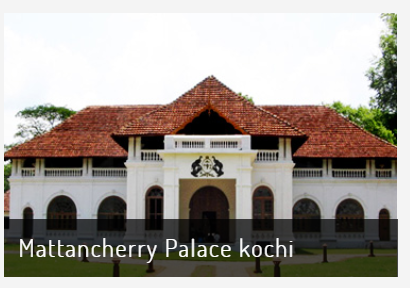 9.    Roadmap drawn for the development of Cruise in India .
Efforts are being made for addressing GST and Customs duty Issues of Cruise stakeholders.
Participation in International Cruise Exhibition – Miami, Dubai, Azerbaijan.
Volume Discount in Port Tariff upto 20% for Domestic Cruise Ship.
Workshops/Seminars held in Mumbai for Cruise Promotion.
SOPs for Customs , Immigrations, CISF, Ports etc. 
Training / sensitisation sessions held in association with Ministry of Tourism.
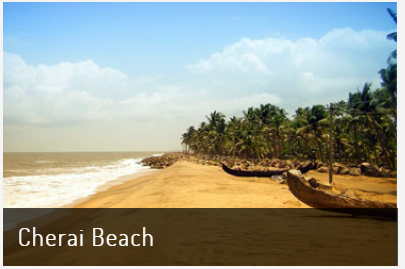 THEME BASED CIRCUITS
Under MIV Report 2030, Four themes based coastal destination circuits have been prioritized to provide initial activation to cruise demand along the Indian coastline:
Gujarat – Pilgrimage tours
Gujarat can be developed into a dedicated circuit for pilgrim tourism to tap into the existing huge market of 4 million tourists visiting Dwarka, Veraval, Somnath, Porbandar and Diu.
West Coast – Cultural and scenic tours
History and culture circuit can be developed on the Western Coast with attractions like Sindhudurg and other forts, historical, trading, temple and beach destinations and backwaters of Kerala.
South Coast – Ayurvedic wellness tours
Kerala’s coastline can be harnessed for Ayurvedic wellness and scenic tourism. Existing ports along the state, cultural heritage and  biodiversity can be leveraged to build the circuit.
East Coast – Heritage tourism
Heritage attractions on the Eastern coast like Mahabalipuram, Sri Bhavanarayana Swamy Temple, can be leveraged to create heritage theme circuits, to cater to the significant demand from both domestic and foreign tourists.
River Cruise Tourism
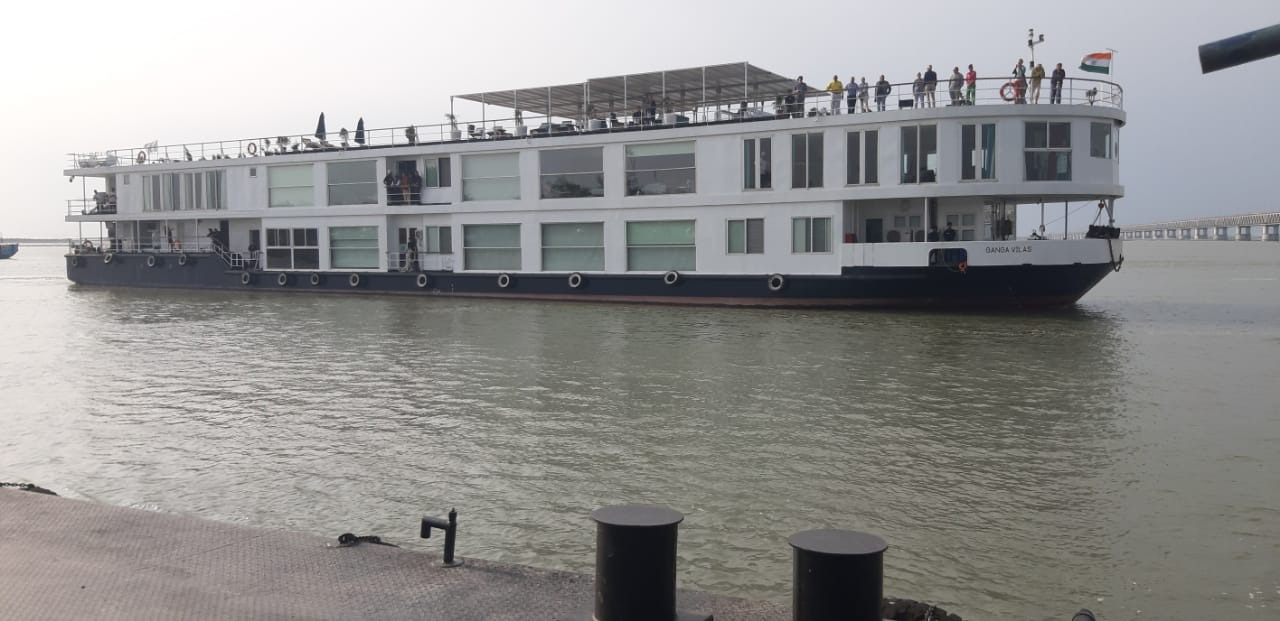 Inland Waterways Authority of India,
Ministry of Ports, Shipping and Waterways, Govt. of India
Inland Waterways – River cruise tourism
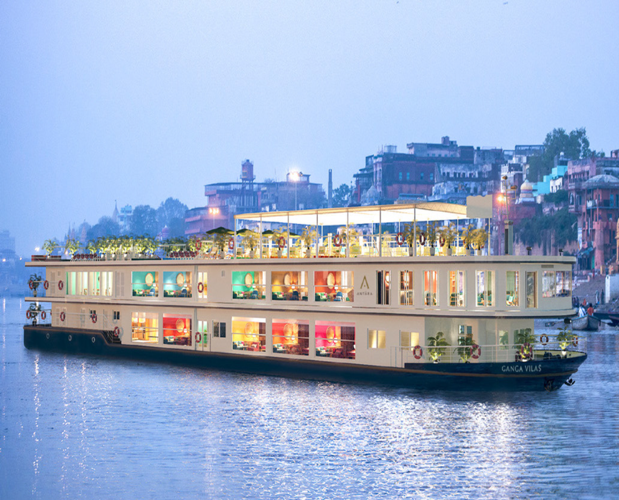 Ganga Vilas River Cruise
Steady Growth in Inland River Cruise Tourism
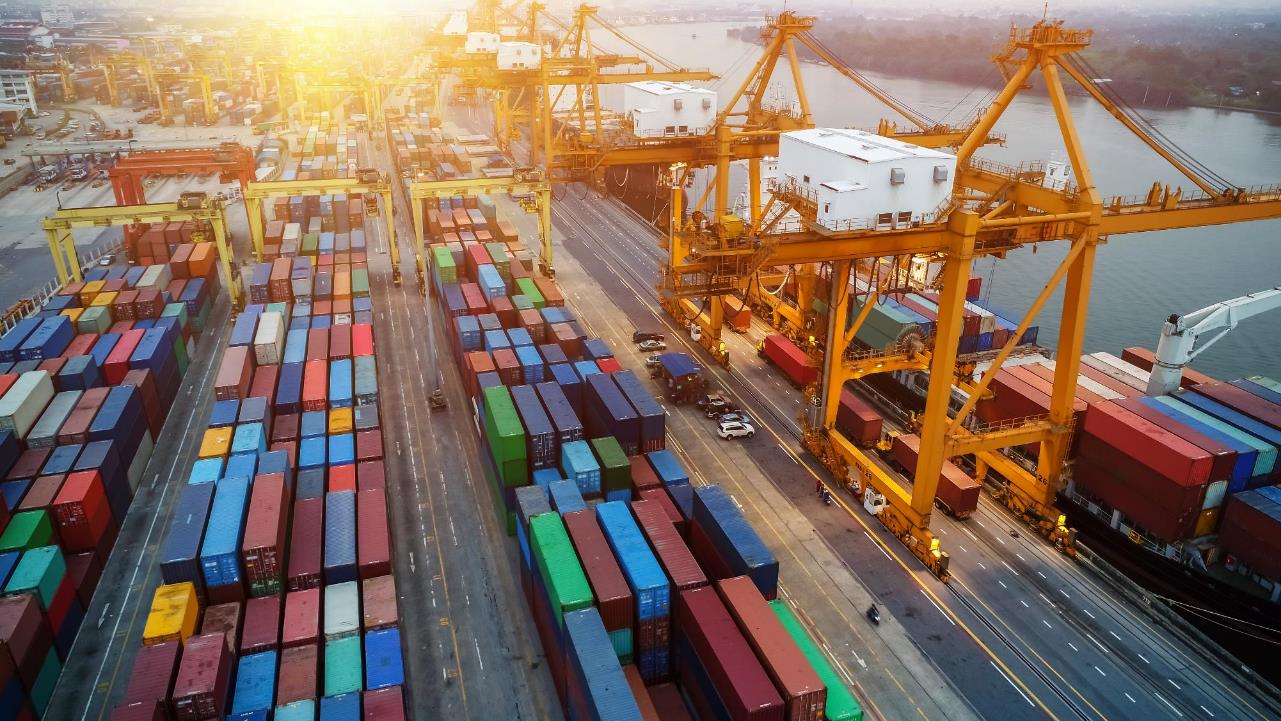 River Cruise Performance Indicator
River Cruises are operational on NWs in different parts of India
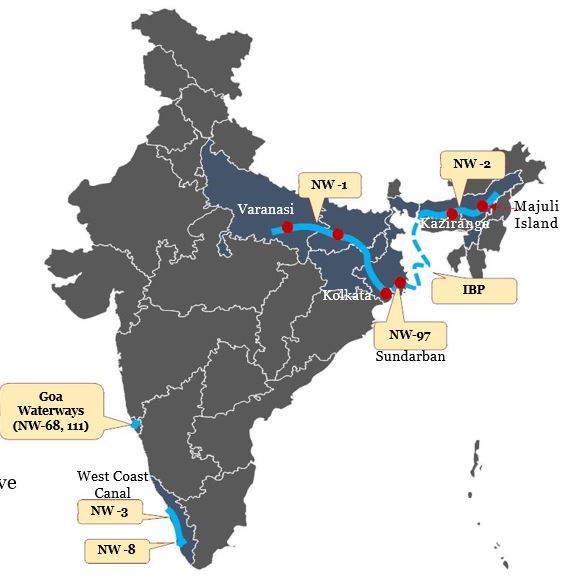 National Waterway stretches where Cruise services are operational
Total
Length
(km)
Allahabad-Haldia stretch of the
Ganga—Bhagirathi-Hooghly Rivers
1
2
3
1,620
891
P
P
P
NW-1
NW-2
NW-3
Dhubri to Sadiya Stretch of
Brahmaputra River
Varanasi
Kollam-Kottappuram of West Coast
Canal, Champakara, Udyogmandal
365
Kaziranga
• Additionally, river cruises also operate on:
Kolkata
• NW-8 (Alappuzha-Changanassery Canal),
• NW-97 (Sundarban Waterways)
• Goa Waterways
• Indo Bangladesh protocol routes
• Numerous Heritage habitations, religious places, buildings, wildlife
sanctuaries, etc. located on the river banks make river cruise tourism attractive
• River Cruise tourism in India comprises high end long distance & local run
cruises
2
River Cruise Tourism: Impact on local Community
Would generate employment to the people of both countries in the form of cruise crew, jetty operators, language
translator, local tourist guide, local cultural artists, small boat operators etc.
Would be helpful for cultural enhancement as well as regional integration.
Would provide skilled/non-skilled employment through training of local boat operators, hoteliers and restaurants
operators to handle international tourists.
Would benefit the local markets i.e. handicrafts, local produced etc.
Vision for River Cruise Tourism
India is being developed as a Cruise Shipping destination as per the Maritime India Vision 2030
River cruise tourism on IBP route is being promoted to connect the tourism places on river Ganga,
Brahmaputra and rivers in Bangladesh.
IWAI is committed towards providing navigable channel for movement of river cruise on National
waterways and IBP Route.
IWAI would provide necessary terminal infrastructure for development of River Cruise Tourism
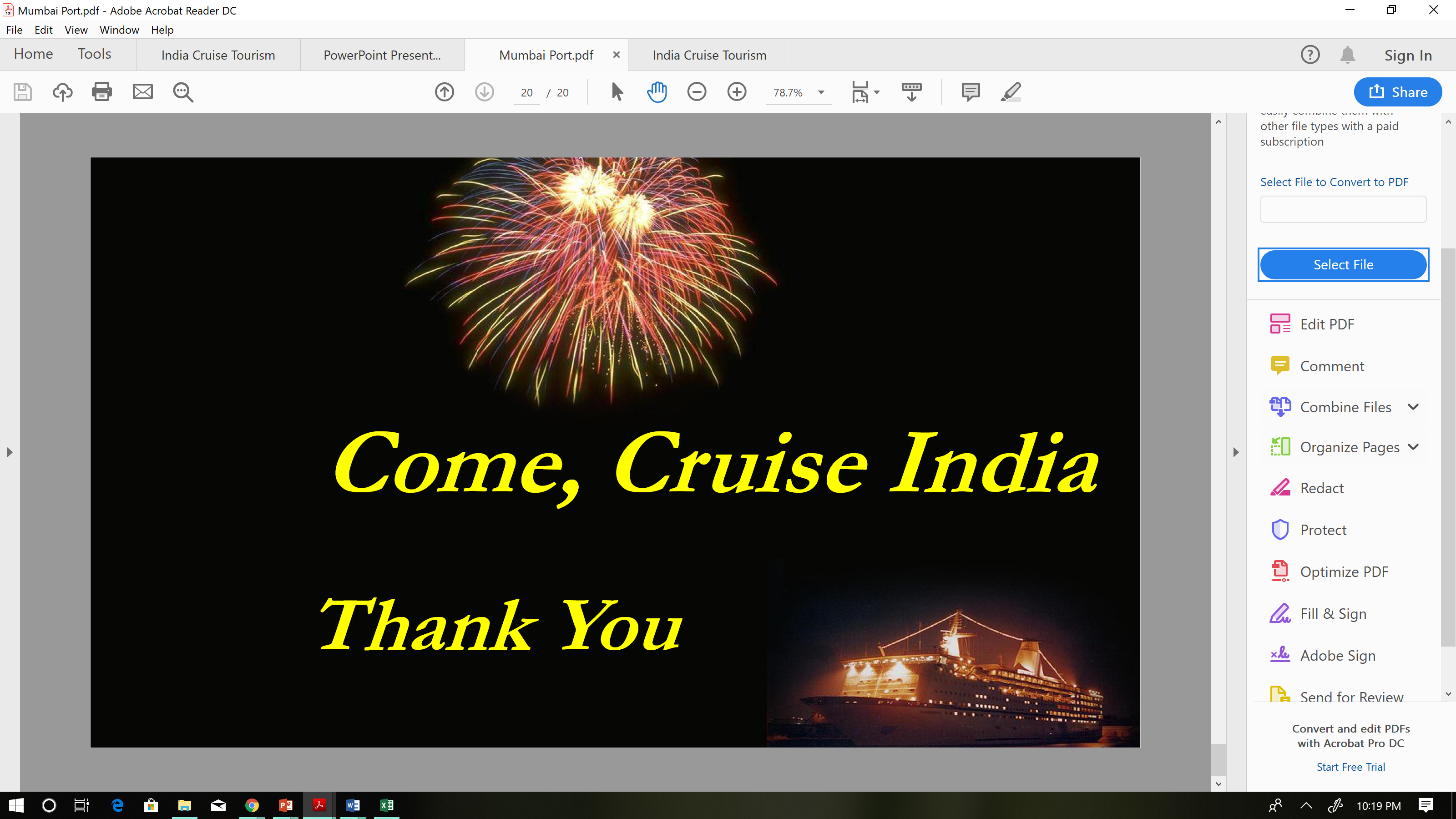 MUMBAI PORT AUTHORITY
TECHNICAL FEATURES OF NEW INTERNATIONAL CRUISE TERMINAL

Cruise ships upto 10000 passengers
10 Lakh pax capacity
Cruise ship handled per annum – 200
G+3 structure iconic design on cruise concept (Estimated cost – 495 Crores inclusive of PPP investment)
Total Construction Area – 4,15,000 sq.feet
Total Operational Area – 170,000 sq.feet (approx.)
No of days operations -365
Facility open to local citizens for recreation , leisure and retail
Draft available at berth – 10.5 m
Operation and Maintenance of Terminal on PPP model
Target Date of Completion – November 2024
MORMUGAO CRUISE TERMINAL
MORMUGAO CRUISE TERMINAL
NEW MANGALORE PORT AUTHORITY
Updated  Status about Infrastructure development for Cruise Tourism

Infrastructure such as Immigration and Customs clearance counters, foreign exchange counters, duty free shops, handicrafts boutique, ATM etc. are operational inside the Cruise lounge since its commissioning. During the current Cruise season additional facilities like guided meditation centre, help desk by Tourism Department, heli – service, additional hospitality and cultural program by students from local University, parting gifts to the Cruise passengers etc are added for a comfortable stay at the Port.

Infrastructure development and enhancement for Domestic and International Cruise Terminal development

'Landscaping works from Cruise Terminal: The civil works portion for development of landscaping and plantation work around cruise terminal is completed.
Contd….
NEW MANGALORE PORT AUTHORITY
Providing PQC for Berth No. 4 (Cruise Berth) :
     The work is completed.
 Improvement of existing Cruise Lounge at NMPA:
      Extension of Cruise lounge towards northern side for a length of 24 m x 18m to  accommodate 
      75 Nos.   of new counters has been proposed at a cost of  Rs. 1.35 crores, including renovation 
      of the building. Area is around 432 sq.m. Estimate is under approval stage.
Construction of Cruise Terminal Gate : 
      Work for dedicated gate for cruise terminal was taken up by KITCO. The revised estimate as per 
      latest PWD S.R. 2021-22 amounting to Rs. 2.4 crores has been submitted by M/s. KITCO and the
      same is under approval stage.
Construction of a Taxi Hub at Main Gate (Mallya Gate):
     The Conceptual design of Taxi Hub has been submitted by the consultant.  This work shall be taken
     up after completion of the gates due to space constraints.
COCHIN PORT AUTHORITY
Infrastructure for cruise ships at CoPA
CHENNAI PORT AUTHORITY
Cruise Terminal Infrastructure:•  Cruise  Terminal with a  space of 2880 sq.mtrs can accommodate 3000 passengers.•  Two Passenger Lifts, Four  esclators and Heat Ventilation Air Conditioning system 
          provide hassle –free      experience.      •  40 Immigration counters for faster clearance of Passengers.      •  High end Security System such as Baggage Scanners ( 4 Nos), Handheld Metal Detectors, 
          Metal Door  Frame Detectors and CCTV ensures Security and Customs purpose.      •  Fire Fighting System with Hydrants, smoke detectors and fire-extinguishers  provide a 
          safe experience to the passengers.      •  Provision for Money Exchanger and Duty Free Shop and souvenir shopping available.      •  Provision for  Cafeteria for refreshments.
VISAKHAPATNAM PORT AUTHORITY
KOLKATA PORT AUTHORITY
Development of River Cruise Terminal and River Tourism facility alongwith river front beautification works at KDS, SMP, Kolkata.

Include Riverside landscape areas, cafeteria, Maritime interpretation Centers, Museums, etc.

Locations are indenture memorial area, Clock tower jetty as well as Takata Ghat and Outram Ghat jetties on Kolkata river side.

Planned to upgrade the Passenger terminal at 11 KPD is also being considered. A sutiable location is also being considered to accommodate International Cruise Vessels.

Estimated Project Cost – Rs. 75.82 Crores.

Commissioning – December 2025.
Theme based | Gujarat's coastline can be harnessed for pilgrim tourism in collaboration with tourism & local authorities
Illustrative
Potential length – 400-500 Km
# of destinations – 4-5
Demand Potential
Potential to develop dedicated circuit for  pilgrim tourism to tap huge market of ~4  million tourists visiting Dwarka, Veraval,  Somnath and Porbandar
Porbandar beach
Huzoor palace
Kamla Nehru park
Kirti mandir
Infrastructure Availability
Existing ports along the state  coastlines could be used to develop  infrastructure facilities for linking sea-  land through building jetties
Okha
Dwarka
Local Collaboration Opportunities  can be explored with:
Car rentals
Hotels
Day tour operators
Private participation in operations of
terminals
Porbandar
Somnath temple
Ahmedpur  Mandvi beach
Junagadh gate
Triveni sangam
Dwarka temple
ISKCON temple
Gomti Ghat
Dwaraka  lighthouse
Veraval
Source: Vibrant Gujarat Report
23
Theme based | History & Culture circuit could be
developed on the western coast
Illustrative
Potential length – ~1000 Km
# of destinations – 5-6
The cultural &  natural attractions  like Sindhudurg fort  & Kerala backwaters  could be leveraged  to create short-  medium duration  cruises on small  cruise boats
Starting point
Mumbai
Rua de Ourem Creek,  SinquerimBaga, Anjuna-Vagator,  Morjim-Keri, Aguada Fort and  Aguada Jail in Goa
Sindhudurg fort
Sindhudurg
Goa
Chootad Beach, Kavvayi  Backwaters, Kannavam Forest
Kannur
Backwaters, fishing villages, Kolavi  beach, Azhimgham estuary
Kozhikode
Note: Ministry of Tourism has sanctioned development of Sindhudurg & Goa under coastal circuit scheme; Kannur & Kozhikode are  promoted by Kerala Tourism Department
Source: Ministry of Tourism; Kerala Tourism Department; BCG Analysis
24
7.1.2 Theme based| Kerala’s coastline can be harnessed for Ayurvedic wellness and scenic tourism in collaboration with tourism and local authorities
Illustrative
Kozhikode
Backwaters, fishing
villages, Kolavi beach,  Azhimgham estuary
Demand Potential
Kerala has been adjudged the best Ayurvedic
wellness tourism by several forums
Infrastructure Availability
Existing ports along the state, cultural  heritage and biodiversity could be  leveraged to build the circuit
Kochi
Ayurvedic wellness  centers, Kochi Fort, Kochi  Beach, Cherai Beach,  Wiilingdon Island)
Local Collaboration Opportunities can be
explored with:
50+ Ayurvedic wellness centers
Car rentals
Hotels
Day tour operators
Private participation in operations of  terminals
Thiruvananthapuram
Wellness centers,  Ayurvedic hospitals,  Peppara Wildlife  Sanctuary, Kovalam
beaches, Varkala beaches)
25
Theme based | Heritage tourism circuit could be developed on the eastern coast
Illustrative
Potential length – 700-800 Km
# of destinations – 4-5
Heritage attractions  on the western coast  like Jyotirlingas in  Mahabalipuram  could be leveraged  to create heritage  theme circuits,  which would have  significant demand  from both domestic  & foreign tourists
Sri Bhavanarayana Swamy Temple,  Draksharaman, Hope Island, Coringa  Wildlife Sanctury
Kakinada
Nellore
Sri Rangaswamy temple
Mamallapuram
Shore Temple, Five Rathas,
Arjuna’s Penance
Starting point
Kochi Fort
Rameshwaram
Kochi
Jyotirlingas
Note: Ministry of Tourism has sanctioned development of Kakinada, Nellore, Mamallapuram & Rameshwaram under coastal circuit theme of
Swadesh Darshan
Source: Ministry of Tourism; BCG Analysis
26
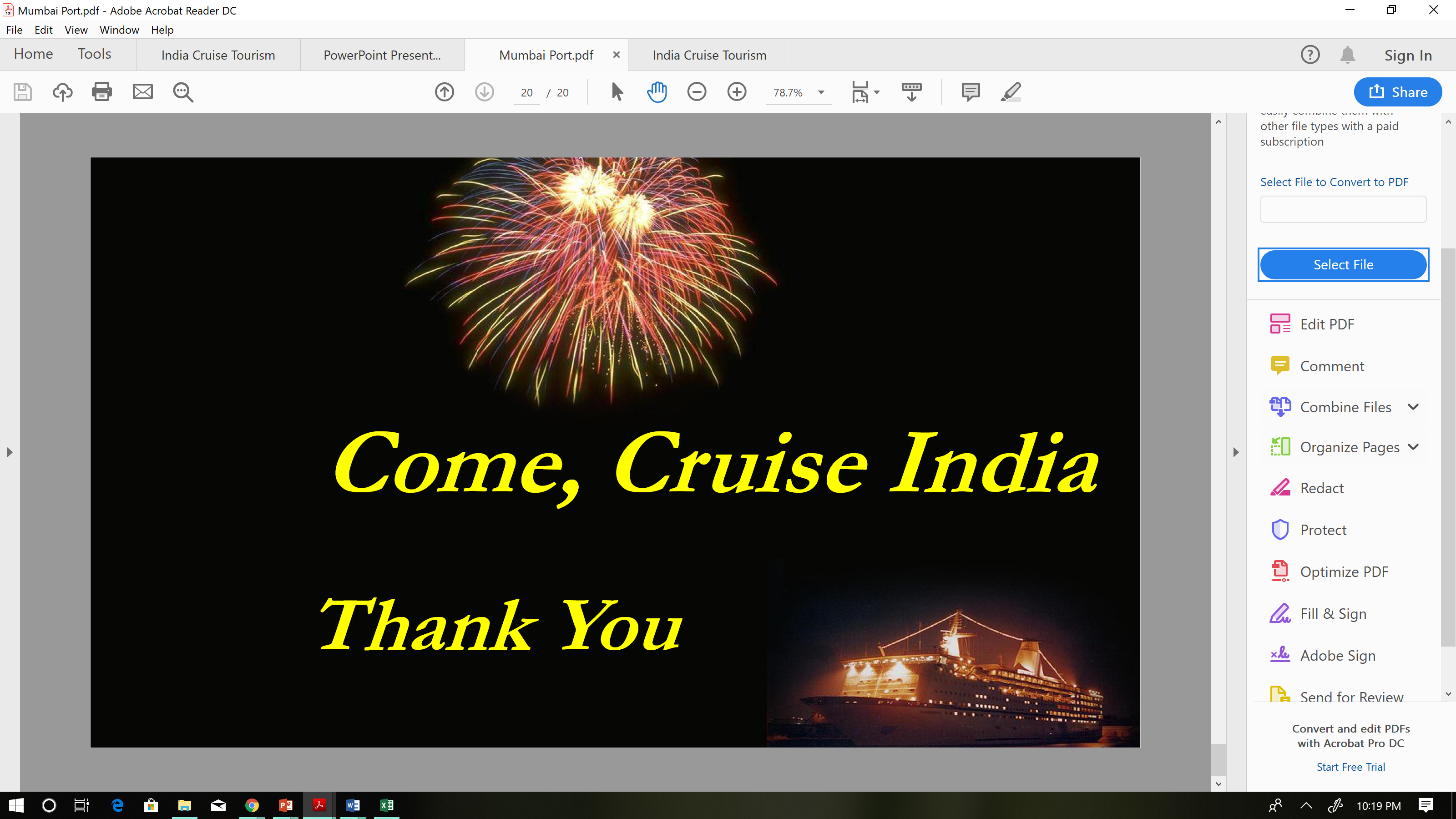